ỦY BAN NHÂN DÂN QUẬN PHÚ NHUẬN
TRƯỜNG TIỂU HỌC NGUYỄN ĐÌNH CHÍNH
TUẦN 19
TẬP ĐỌCNGƯỜI CÔNG DÂN SỐ MỘT
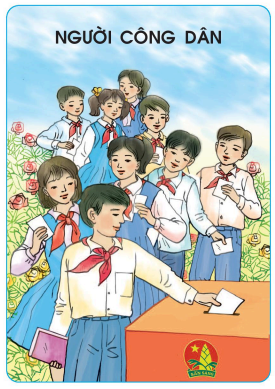 Tập đọc: Người công dân số Một
(Hà Văn Cầu – Vũ Đình Phòng)
SGK Tiếng Việt 5 – tập 2 – trang 4, 5
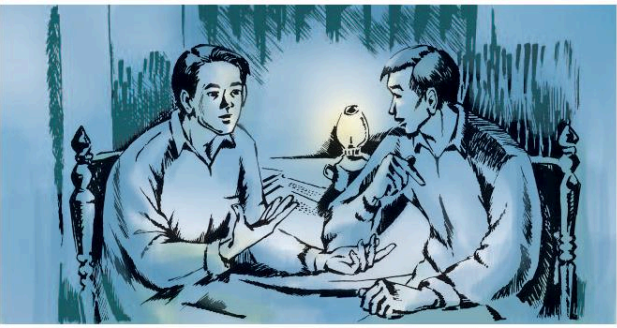 Người công dân số Một
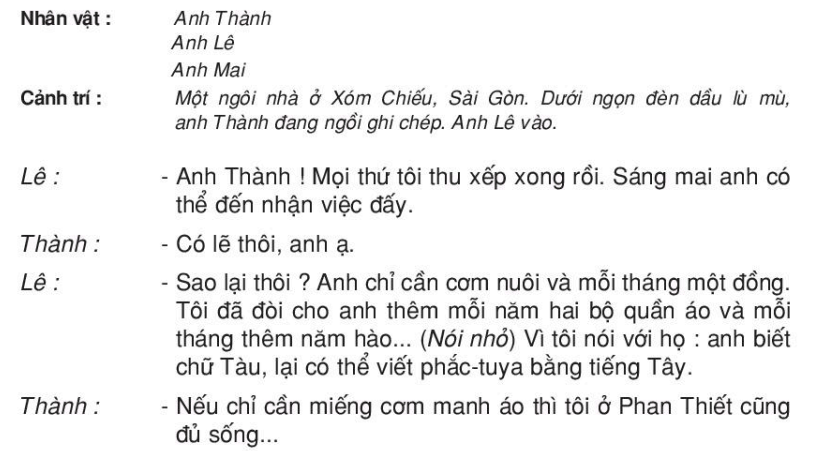 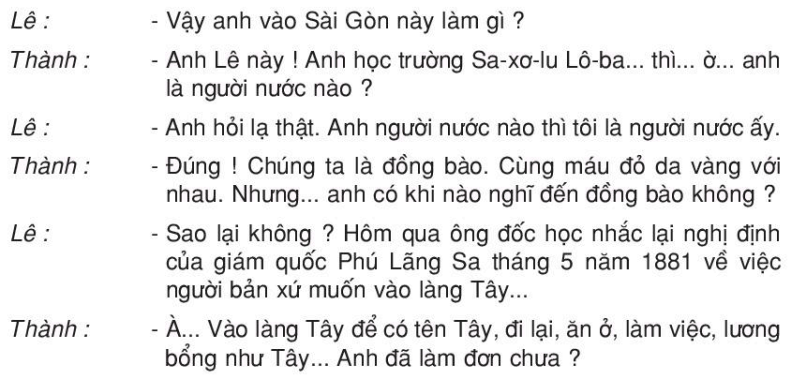 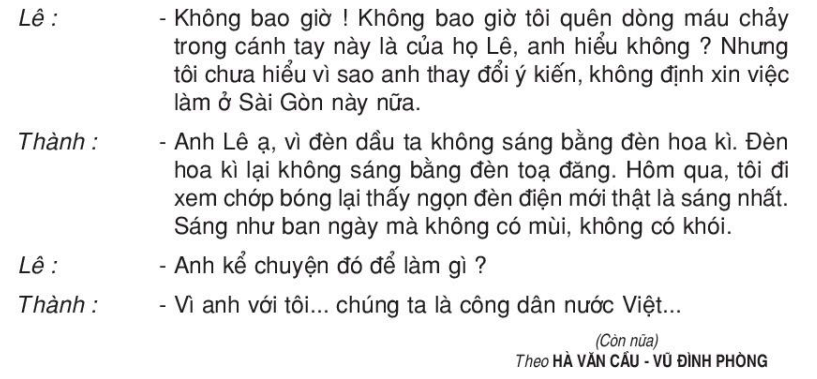 Bài chia làm 3 đoạn:

Đoạn 1: Từ đầu đến “vào Sài Gòn này làm gì?”
Đoạn 2: Từ “Anh Lê này” đến “Sài Gòn này nữa.”
Đoạn 3: Phần còn lại.
Tập đọc: Người công dân số Một
Luyện đọc
Tìm hiểu bài
Sa-xơ-lu Lô-ba
Anh Thành
phắc-tuya
phắc-tuya
trường Sa-xơ-lu Lô-ba
Phú Lãng Sa
đốc học
lương bổng
đèn tọa đăng
Phú Lãng Sa
một trường học ở Sài Gòn hồi đầu thế kỉ XX dành cho con cái người Pháp và những gia đình Việt Nam khả giả
người phụ trách giáo dục ở một tỉnh, thành phố thời trước
(Nguyễn Tất Thành) tên Bác Hồ thời trẻ
nước Pháp
hóa đơn
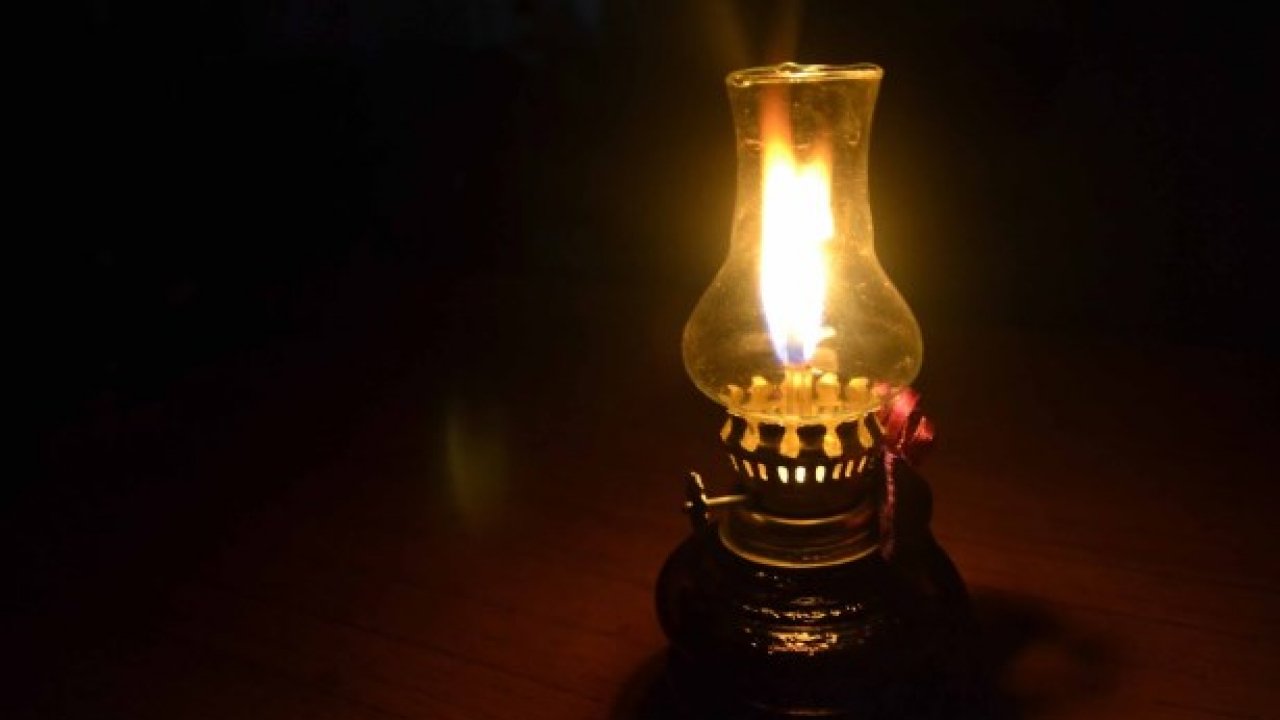 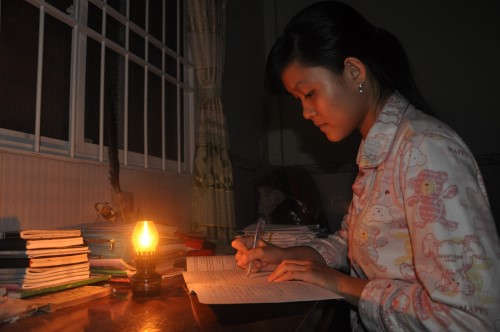 đèn hoa kì
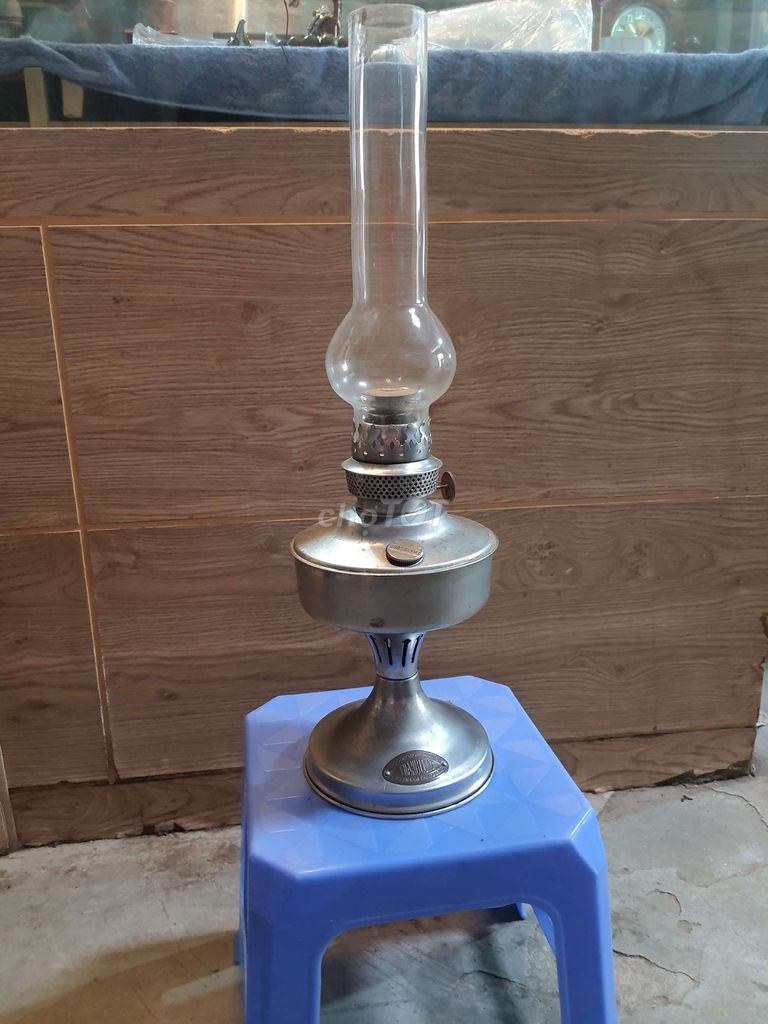 đèn tọa đăng
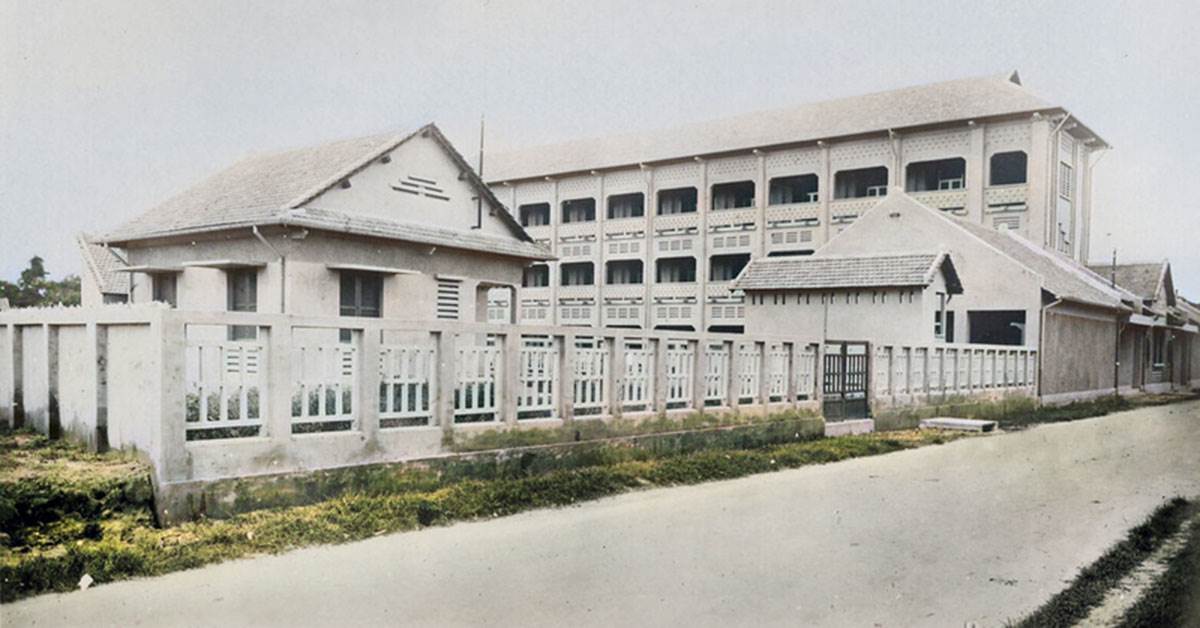 Một trường học ở Sài Gòn đầu thế kỉ XX
Tập đọc: Người công dân số Một
Tìm hiểu bài
1. Anh Lê giúp anh Thành việc gì?
Anh Lê giúp anh Thành tìm việc làm ở Sài Gòn.
Tập đọc: Người công dân số Một
Tìm hiểu bài
2. Những câu nói nào của anh Thành cho thấy anh luôn luôn nghĩ tới dân, tới nước?
Những câu nói của anh Thành:
Chúng ta là đồng bào, cùng máu đỏ da vàng với nhau. Nhưng… anh có khi nào nghĩ đến đồng bào không?
Vì anh với tôi… chúng ta là công dân nước Việt…
Tập đọc: Người công dân số Một
Tìm hiểu bài
3. Câu chuyện giữa anh Thành và anh Lê nhiều lúc không ăn nhập với nhau. Hãy tìm những chi tiết thể hiện điều đó và giải thích vì sao như vậy.
Những chi tiết: Anh Thành thường không trả lời vào câu hỏi của anh Lê khi nói chuyện:
Vậy anh vào Sài Gòn này làm gì? – Anh học trường Sa-xơ-lu Lô-ba… thì… ờ… anh là người nước nào?
Nhưng tôi chưa hiểu vì sao anh… Sài Gòn này nữa. – Anh Lê ạ,… không có mùi, không có khói.
Nội dung bài

Tâm trạng day dứt, trăn trở tìm con đường cứu nước, cứu dân của người thanh niên Nguyễn Tất Thành.
Luyện đọc diễn cảm
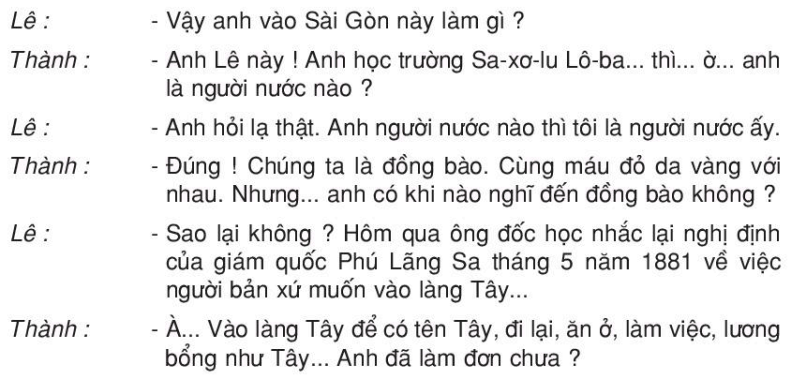 DẶN DÒ

Luyện đọc diễn cảm và trả lời câu hỏi bài “Người công dân số Một”.
Chuẩn bị bài “Người công dân số Một (tiếp theo)”.